Savremene tehnolohije spajanja materijala - 1
Nastavne jedinice:

Struktura zavarenih spojeva
Apsorpcija gasova u šavu
Prsline u zavarenom spoju
Predgrevanje osnovnog materijala
Bezbednost i zdravlje na radu pri zavarivanju
Bezbednost i zdravlje na radu pri zavarivanju
Štetni uticaji pri zavarivanju
Zavise od postupka zavarivanja:
Prašina (98-99<1 m): oksidi Fe, primese su Mn, Cr, Ni, V, Mo... Dozvoljena koncentracija je 4 mg/m3
Gasovi: N, Co, Co2, H2S... Postoje elektrode sa fluornim jedinjenjima (stvara se fluorni gas)
Oksidi: tosični oksidi F i Mn. Štetni su oksidi Cr, Ni, Zn
4. Zračenje (IC i UV): IC izaziva opekotine, UV – upala očiju (elektrooftalmija)
5. Jonizujuće zračenje (X i γ-zraci) – karcinomi, leukemija
6. Prštanje tečnog metala – opekotine
7. Buka – rezanje plazmom izaziva 90-120dB, dozvoljeno 80 dB 
8. Strujni udar – opekotine, oštećenje unutrašnjih organa
9. Neudoban položaj zavarivača – velika naprezanja tokom dužeg vremenskog perioda
10. Pokretni delovi automatskih uređaja (roboti) – fizičke povrede
11. Udarni talas usled eksplozija boca – fizičke povrede, povrede unutrašnjih organa
Štetni uticaji prema postupku zavarivanja
REL – oksidi F i Mn, prašina, gasovi
EPP – prašina, gasovi (važna je receptura praha)
MIG, TIG – ozon, pri zavarivanju Al prašina Al2O3 i MnO
MAG – ozon, CO, CO2, NOx, MnO
Zavarivanje pod troskom – najčistiji postupak, jedinjenja F i C
OA rezanje – CO, NOx, C2H2 (acetilen), H2S, oksidi Fe
Metalizacija/navarivanje – prašina i gasovi različitog sastava
Ventilacija
Zamena ručnih postupaka poluautomatskim ili automatskim
Primena zaštitnih uređaja:
	-hermetizovane komore
	-ekrani i zavese
Ventilacioni sistemi:
	-lokalni
	-opšti (centralizovani)
Osvetljenje
Najkvalitetnije je dnevno (prirodno) osvetljenje
Noću se koristi veštačko osvetljenje
Zaštita od buke
Poželjno snižavanje buke na izvoru
Upotreba ličnih sredstava
Zaštita od jonizujućeg zračenja
Smanjenje doze zračenja
Udaljavanje radnika od izvora zračenja
Skraćenje vremena ozračivanja
Zaštitna odela i pregrade
Zaštita od strujnog udara
Sigurna instalacija
Zaštitne pregrade
Uzemljenje opreme
Odvođenje statičkog elektriciteta

*Napon praznog hoda transformatora ne sme biti veći od 70-75 V, a ispravljača 80-90 V.
** Oscilator visokofrekventne struje mora imati sigurnosni kondenzator.
Sigurnost uređaja za gasno zavarivanje
Dovoljna čvrstoća materijala i konstrukcija
Strogo pridržavanje uslova temperature i pritiska
Zaptivenost sistema (odsustvo oticanja gasova)
Siguran rad kontrolno – merne i sigurnosne armature
Rukovanje bocama pod pritiskom:
-boce se čuvaju u specijalnim skladištima (laki krov, antistatički pod, ventilacija, gromobranska instalacija)
-zabranjeno udaranje boca
-prenos boca kolicima
-zabranjeno zagrevanje boca
-boce moraju imati redukcione ventile i ventile sigurnosti
-pridržavatise propisa o minimalnom zaostalom pritisku u bocama
-popravka ventila u sopstvenoj režiji nije dozvoljena
-ventile otvarati postupno i oprezno
-sprečiti prisustvo masti kod boce za kiseonik zbog mogućnosti burne reakcije - eksplozije
Sredstva lične zaštite
Specijalna odela (pantalone, bluze, kombinezoni, rukavice ...)
Specijalna obuća (gumeni đon, metalna zaštita prstiju)
Respiratorne maske
Zaštita za lice i oči (maske, naočari)
Zaštita organa sluha (spoljašnj i unutrašnji antifoni)
Ostalo: izolovana klešta, alat, dielektrične rukavice, staze, otirači, podmetači itd.
Zaštita lica i očiju:
-zaštitne naočari sa tamnim staklom (gasno zav.)
-ručne i naglavne maske i fotosenzorske maske (elektrolučno zav.)

Zaštita sluha:
-vata
-antifoni (unutrašnji štitnik)
-ušni štitnik (spoljšanji)
Zaštita organa za disanje:
-maske
-respiratori
-gas maske

Zaštita ruku:
-zaštitne rukavice (najbolje kožne)
Zaštita nogu:
-zaštitne kožne potkolenice (kamašne)
-zaštitne cipele sa metalnom zaštitom za prste i gumenim đonom

Zaštita tela:
-kožna zaštitna pregača
-kožno zaštitno odelo (pantalone i bluza)
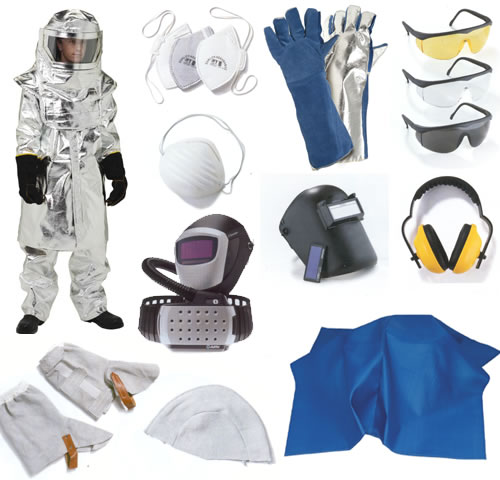 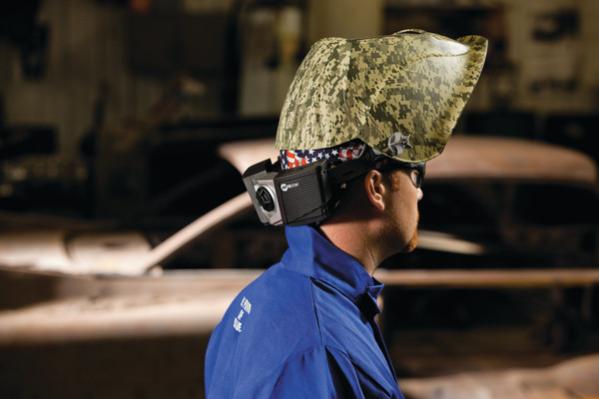 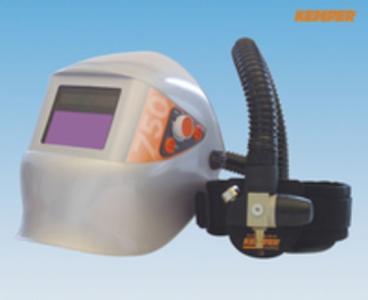 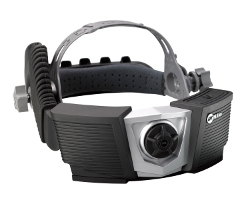 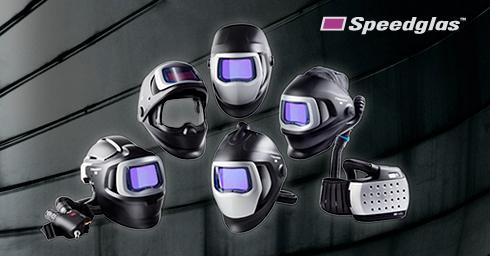 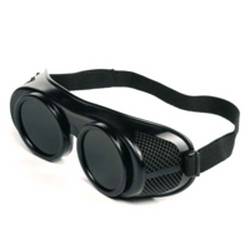 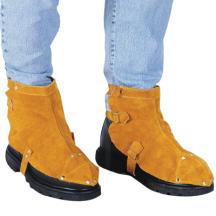 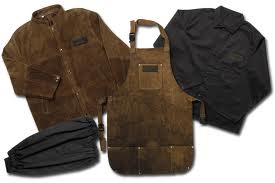 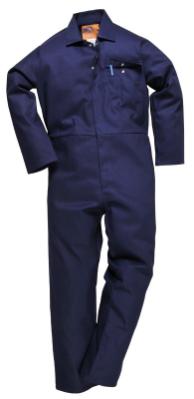 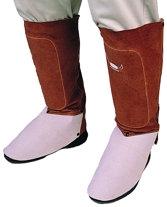 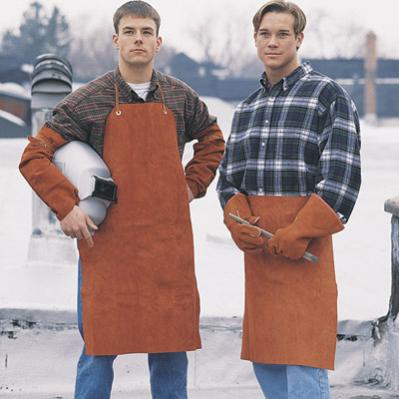 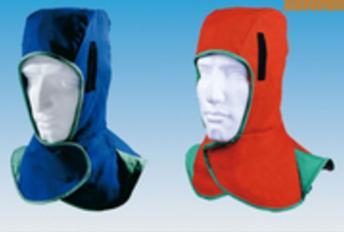 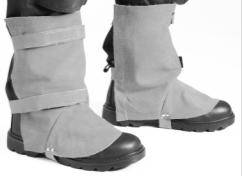 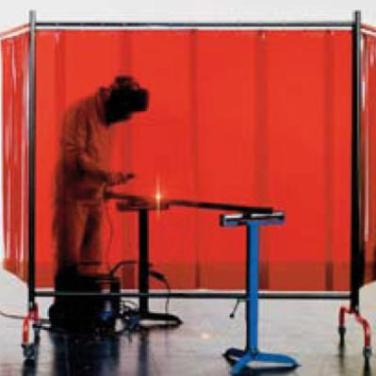 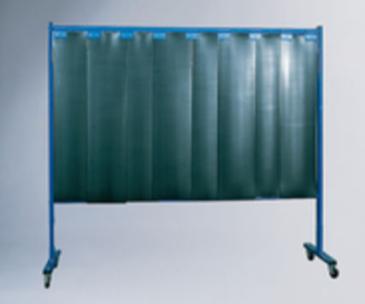 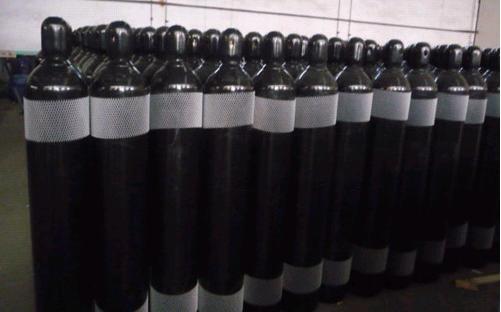 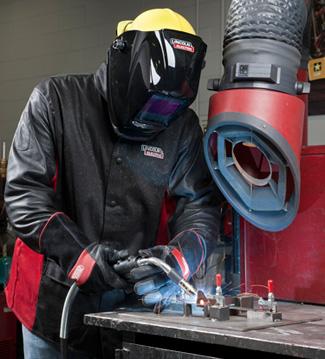 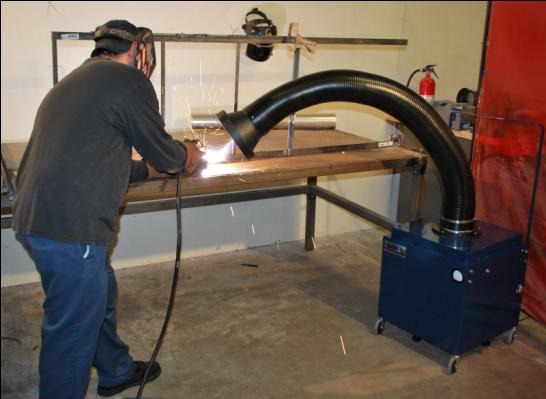 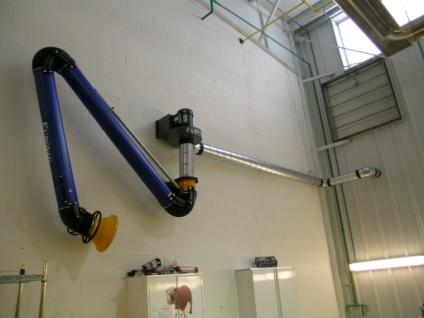 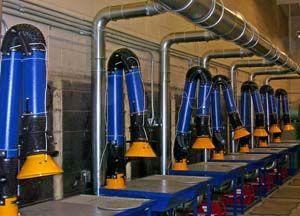 Hvala na pažnji!